ANTI HYPERTENSIVE DRUGS
Beta-adrenoceptor blocking drugs
Beta-adrenoceptor blocking drugs (beta-blockers) block the beta-adrenoceptors in the heart, peripheral vasculature, bronchi, pancreas, and liver.
Intrinsic sympathomimetic activity (ISA, partial agonist activity) represents the capacity of beta-blockers to stimulate as well as to block adrenergic receptors.they tend to cause less bradycardia than the other beta-blockers and may also cause less coldness of the extremities. 
Oxprenolol , pindolol , acebutolol, and celiprolol
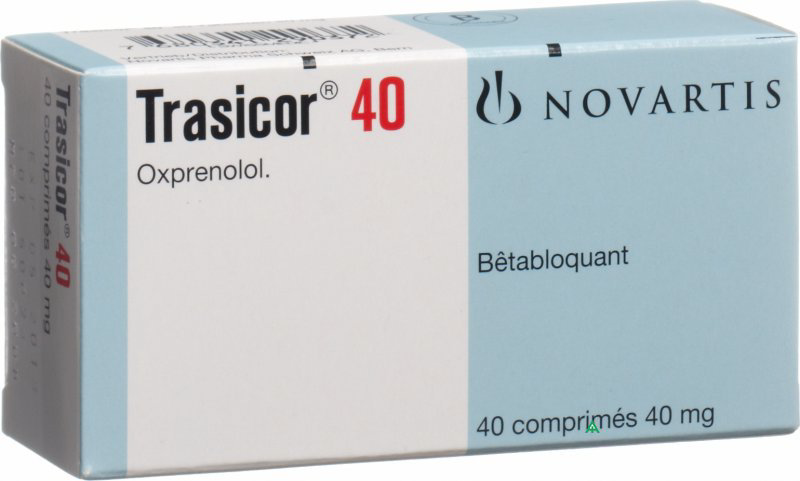 ISA
Partial agonist
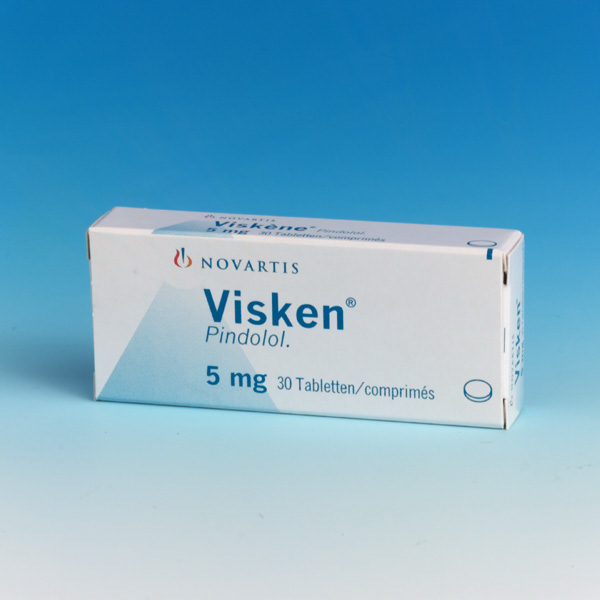 ISA
Partial agonist
water soluble
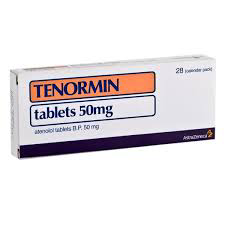 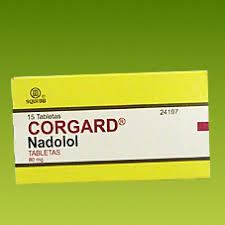 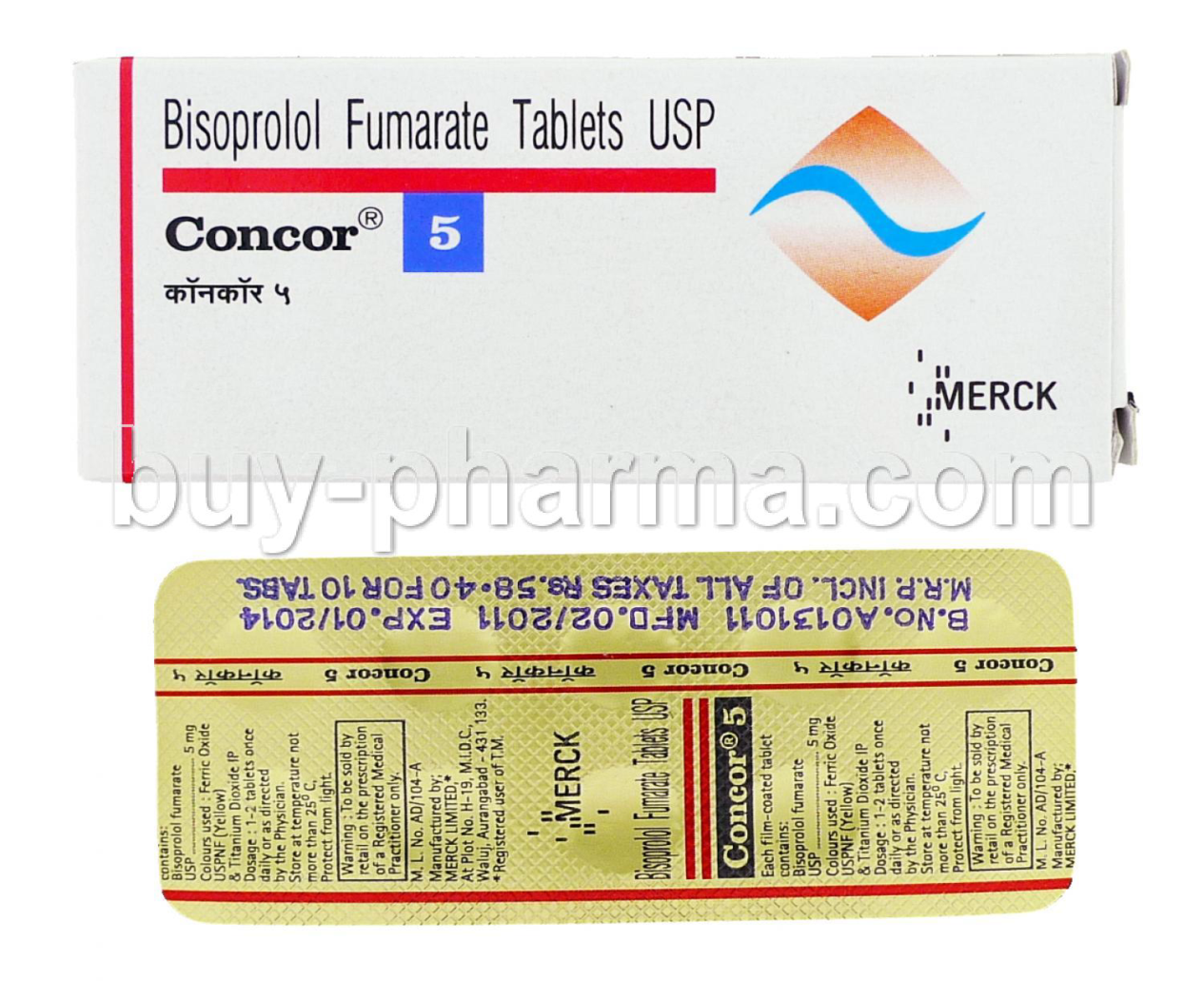 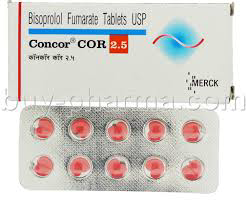 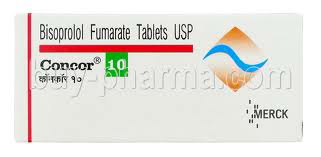 Water Soluble
Selective
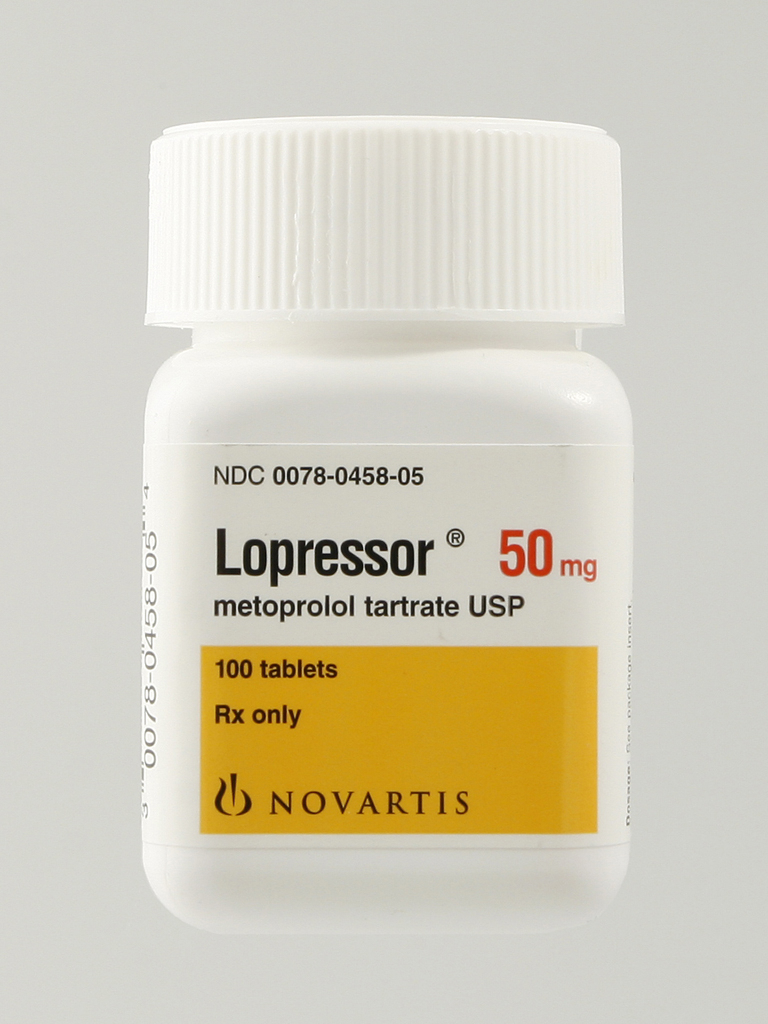 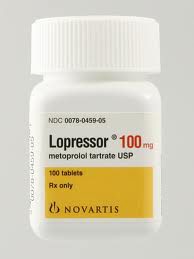 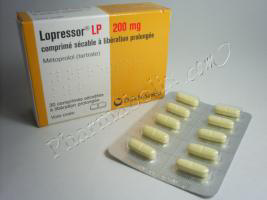 Water Soluble
Selective
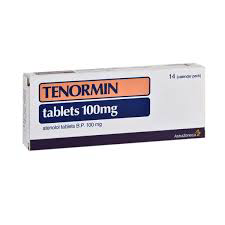 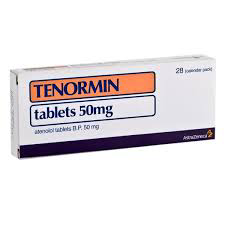 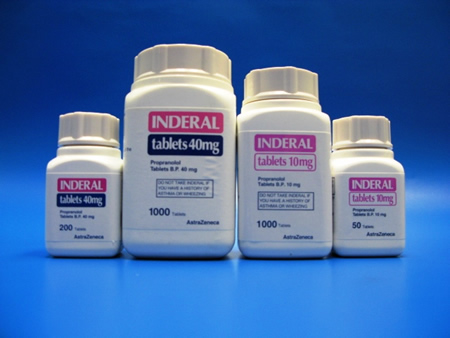 Lipid soluble β-blocker
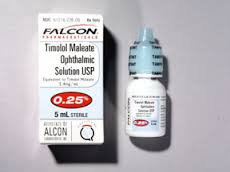 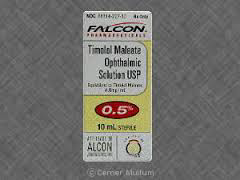 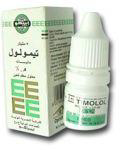 Glucoma
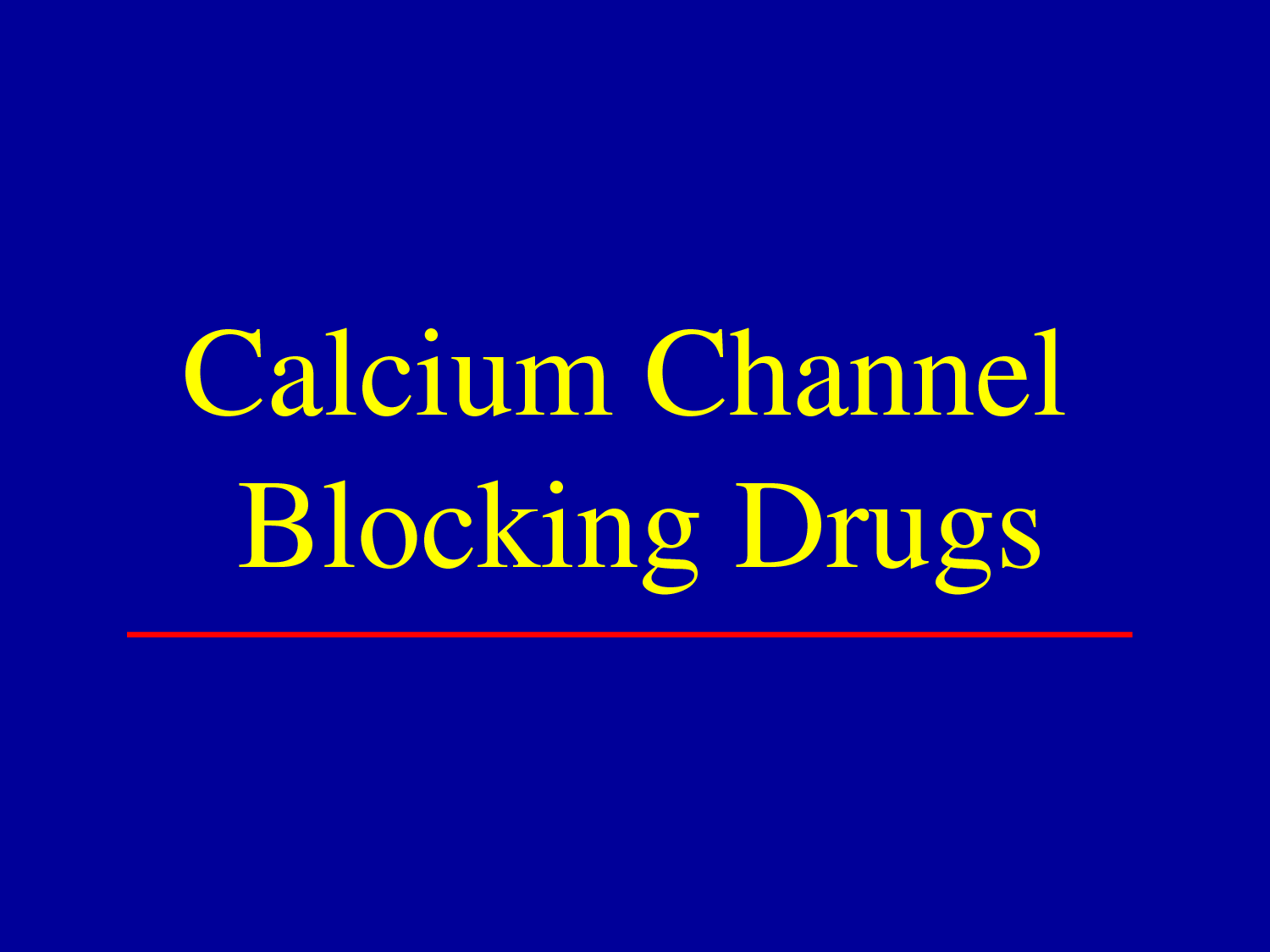 Calcium-channel blockers 
Calcium-channel blockers (less correctly called ‘calcium-antagonists’) interfere with the inward displacement of calcium ions through the slow channels of active cell membranes. They influence the myocardial cells, the cells within the specialised conducting system of the heart, and the cells of vascular smooth muscle. Thus,
myocardial contractility may be reduced, the formation and propagation of electrical impulses within the heart may be depressed, and coronary or systemic vascular tone
may be diminished.
Nifedipine
 relaxes vascular smooth muscle and dilates coronary and peripheral arteries. It has more influence on vessels and less on the myocardium than does verapamil hydrochloride, and unlike verapamil hydrochloride has no
anti-arrhythmic activity. It rarely precipitates heart failure
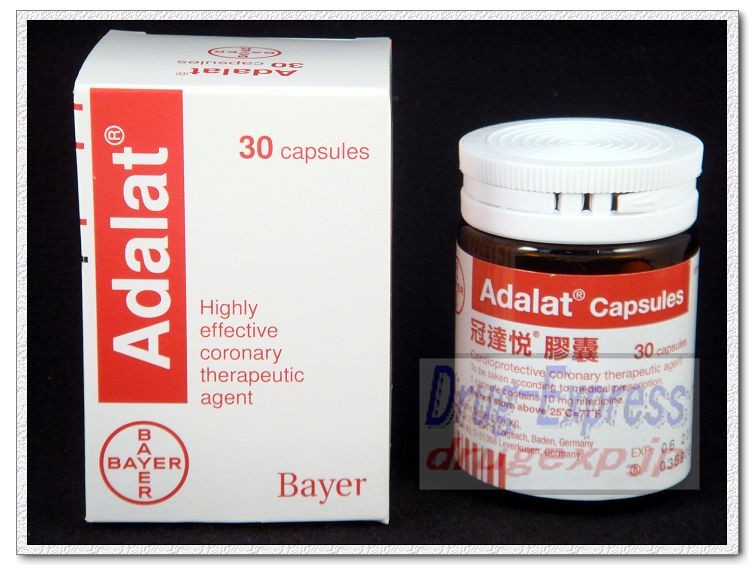 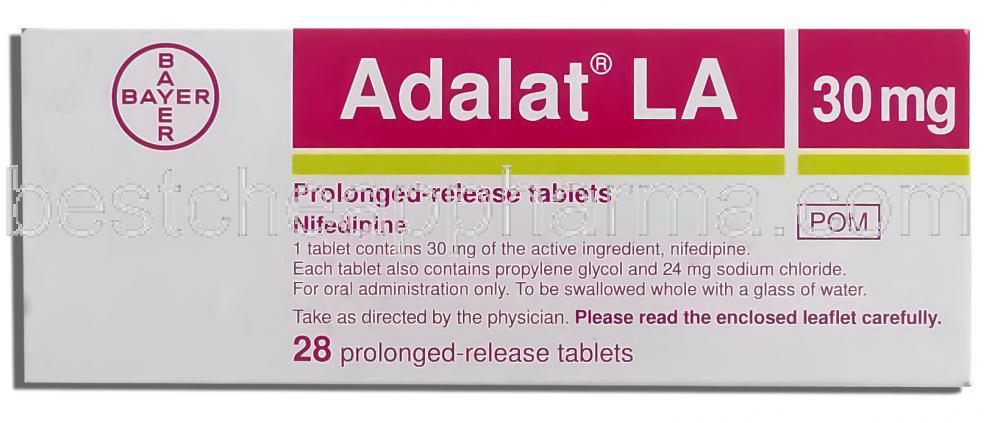 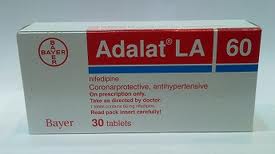 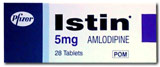 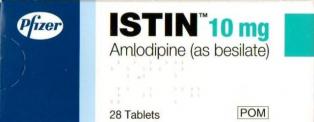 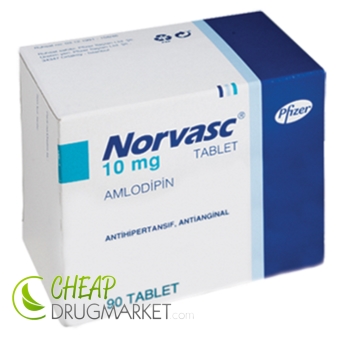 Nimodipine 
is related to nifedipine but the smooth muscle relaxant effect preferentially acts on cerebral arteries. Its use is confined to prevention and treatment of vascular spasm following aneurysmal subarachnoid haemorrhage.
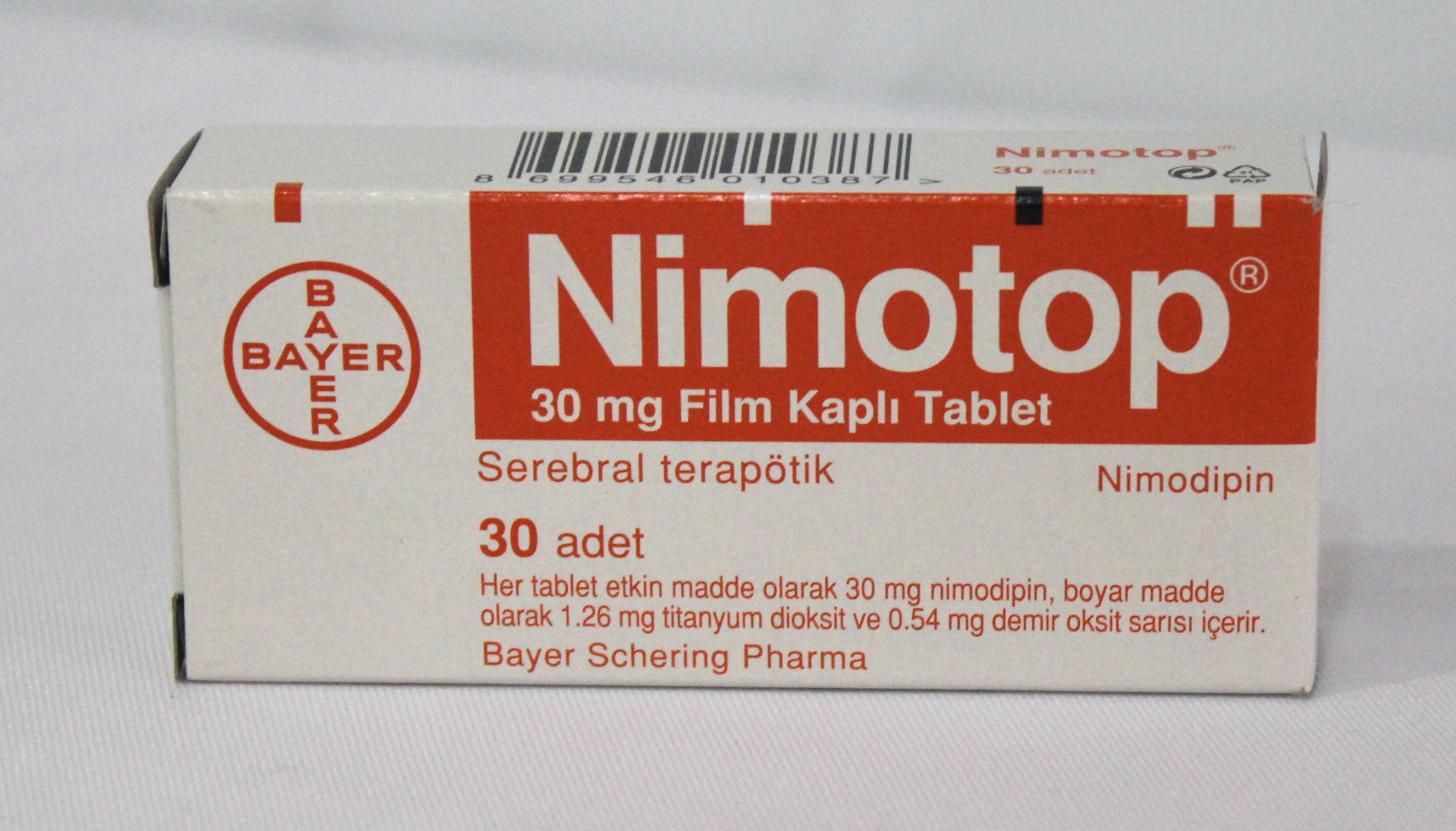 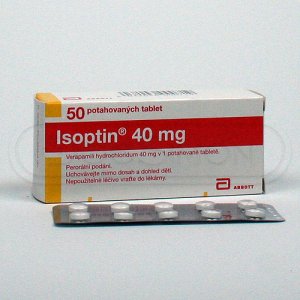 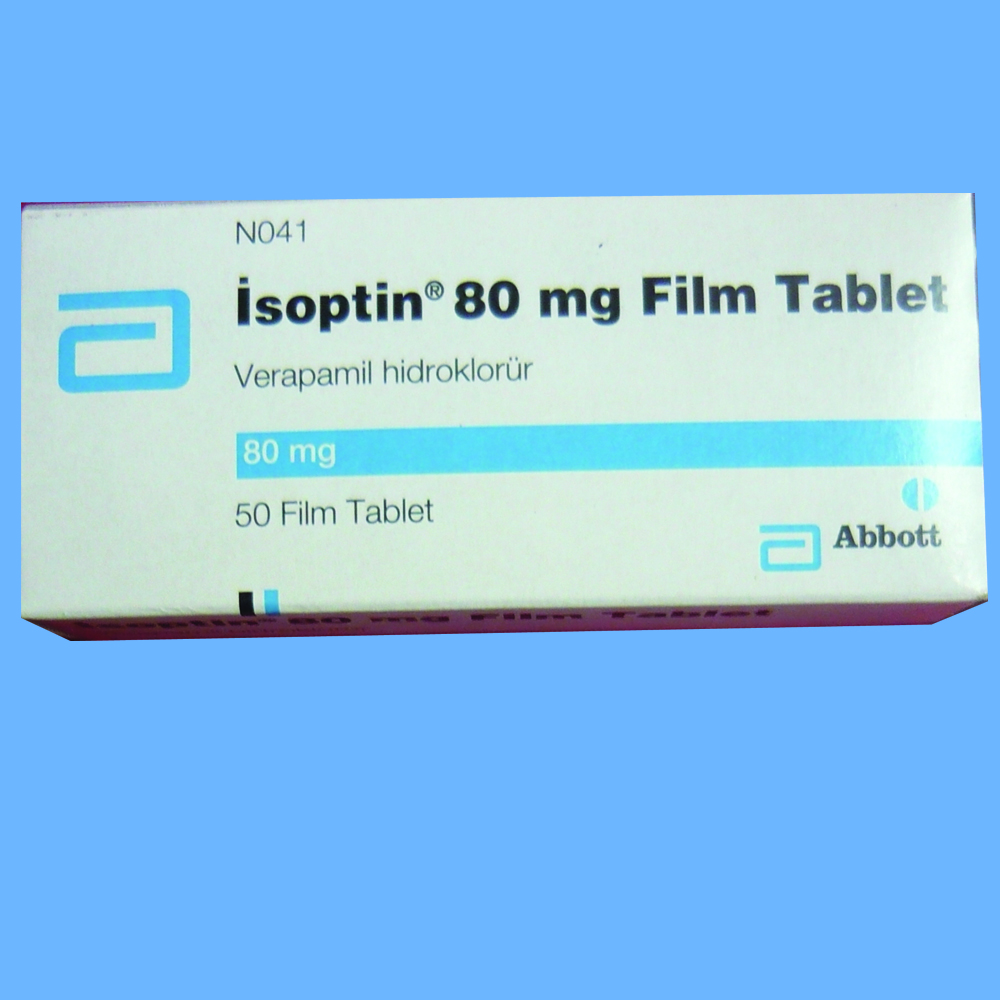 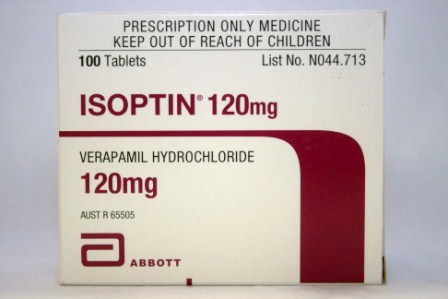 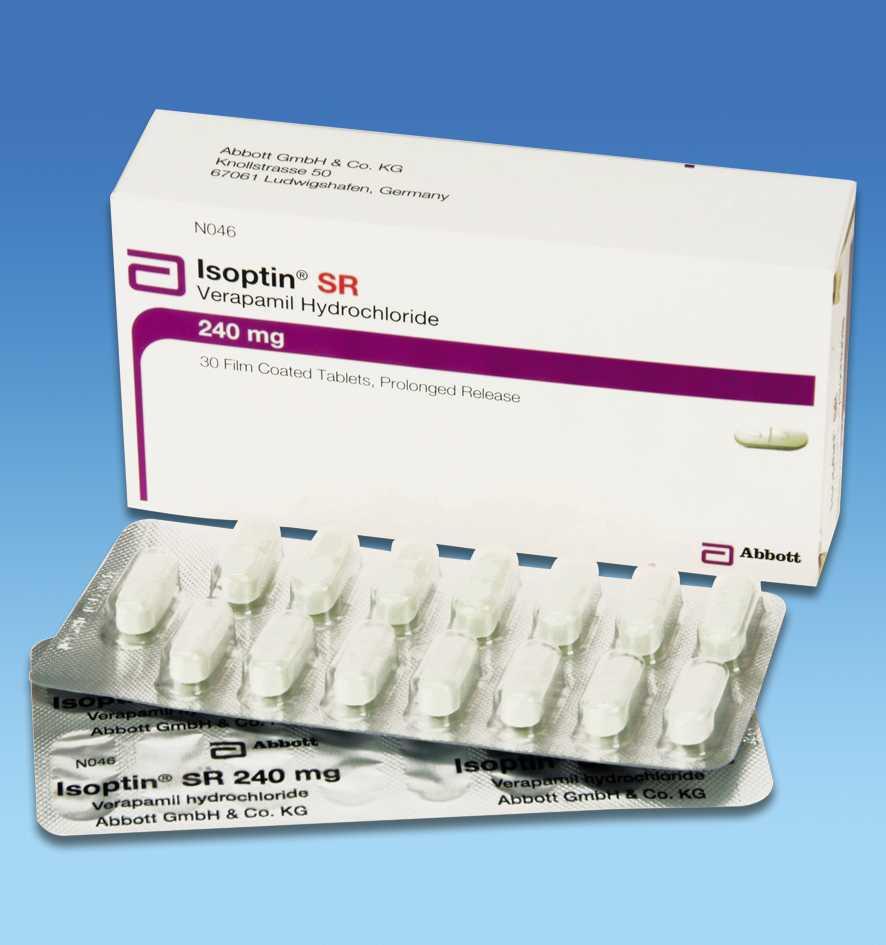 Verapamil is used for the treatment of angina, hypertension, and arrhythmias. It is a highly
negatively inotropic calcium channel-blocker and it reduces cardiac output, slows the heart rate, and may impair atrioventricular conduction. It may precipitate heart failure,
exacerbate conduction disorders, and cause hypotension at high doses and should not be used with beta-blockers.
Constipation is the most common side-effect.
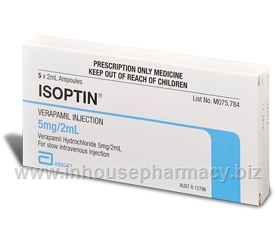 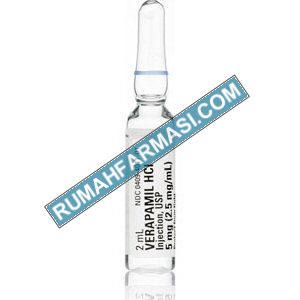 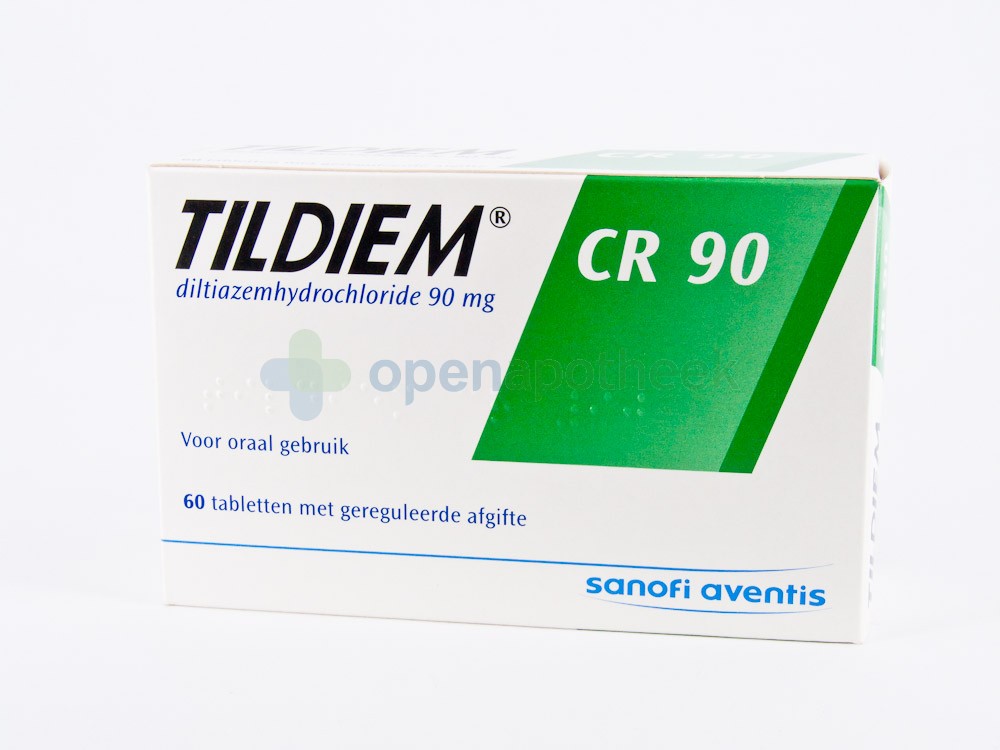 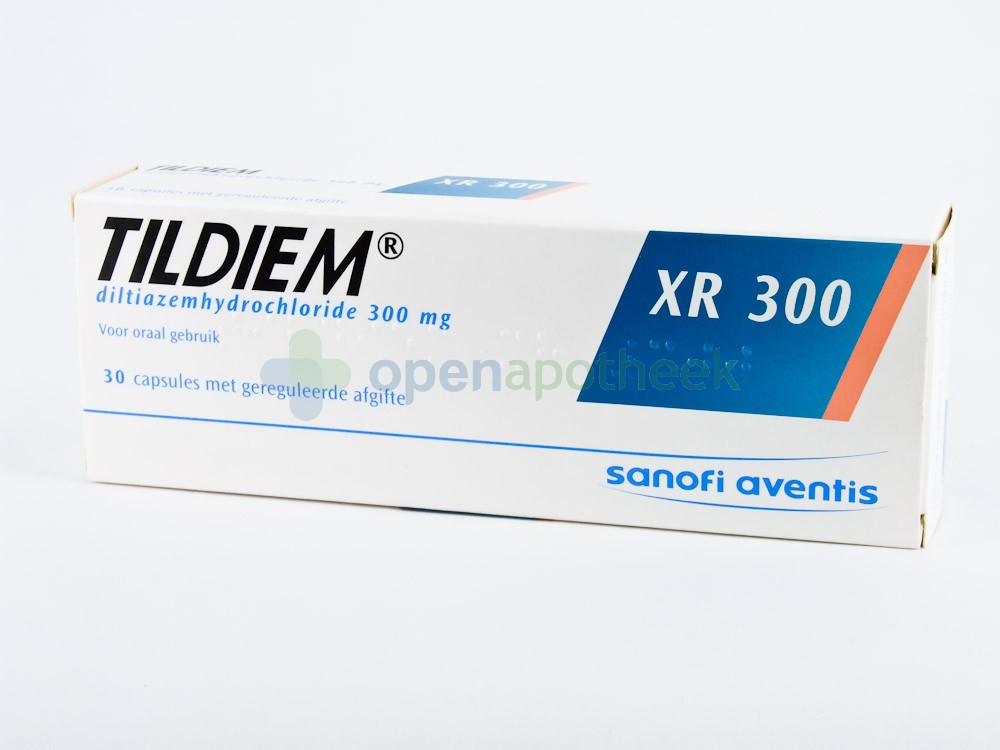 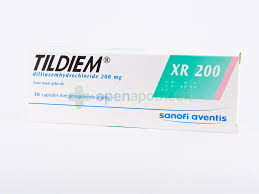 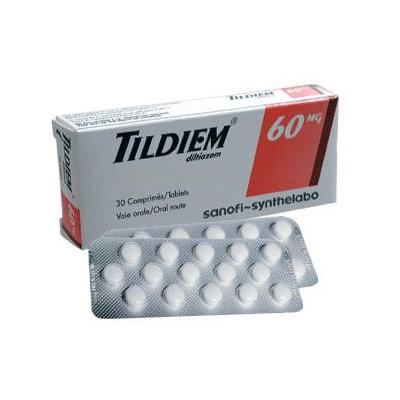 Verapamil hydrochloride and diltiazem hydrochloride should usually be avoided in heart failure because they may further depress cardiac function and
cause clinically significant deterioration.
Centrally Acting Agents
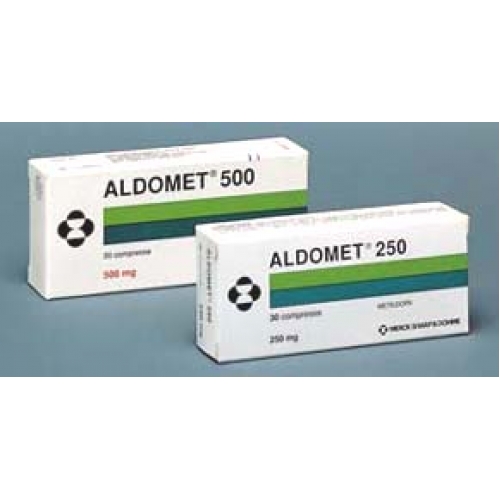 Vasodilators
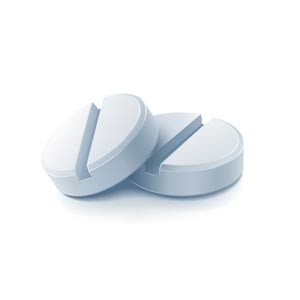 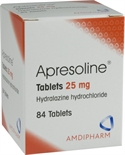 Mechanism of action
Direct relaxation to the vascular smooth muscl
Clinical uses:
Vasodilators have a potent hypotensive effect, especially when used in combination with a beta-blocker and a thiazide.
Hydralazine is given by mouth as an adjunct to other antihypertensives for the treatment of resistant hypertension but is rarely used.
 Sodium nitroprusside  is given by intravenous infusion to control severe hypertensive crises on the rare occasions when parenteral treatment is necessary.
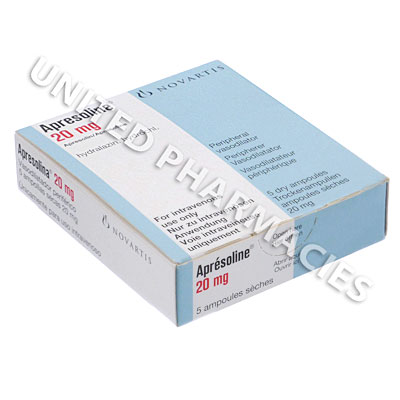 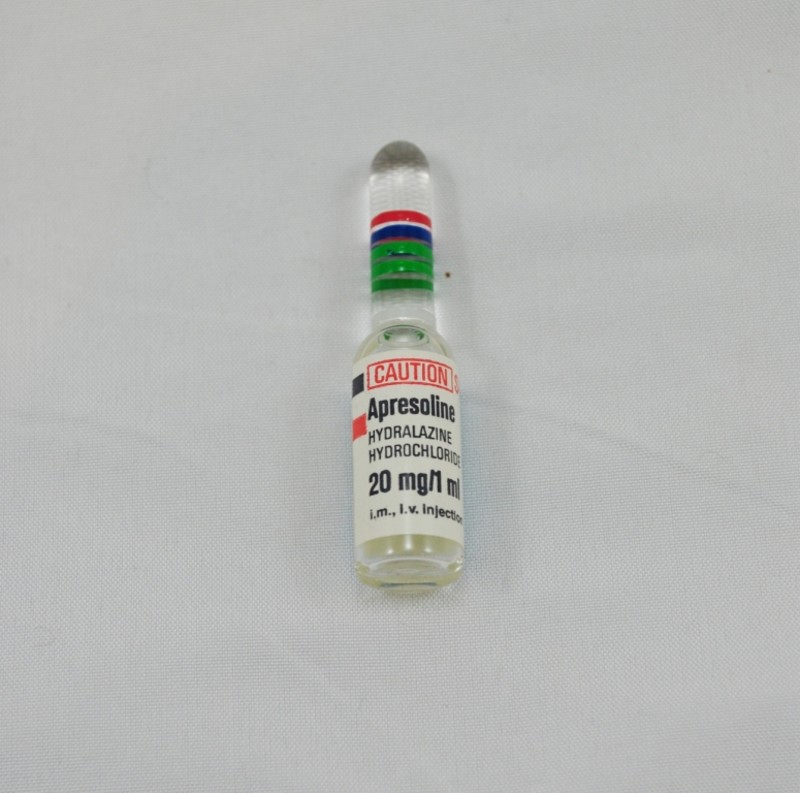 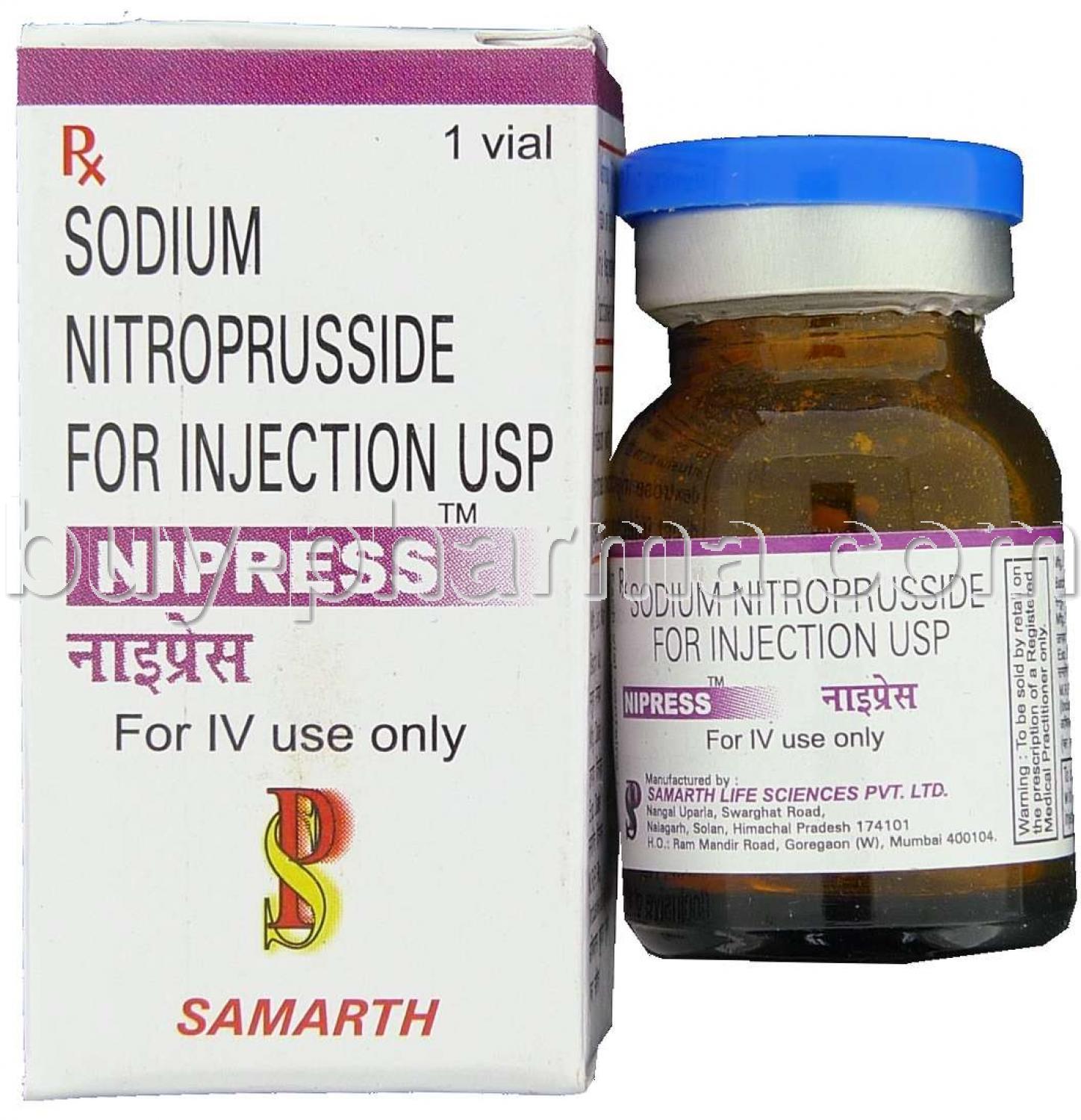 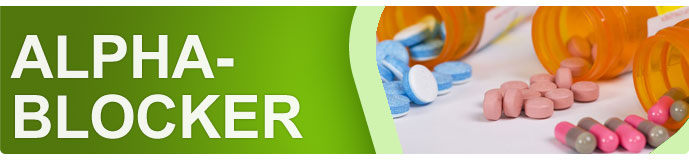 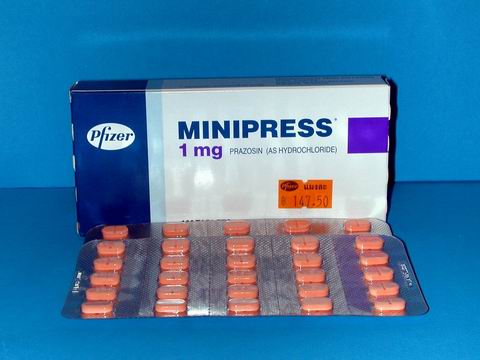 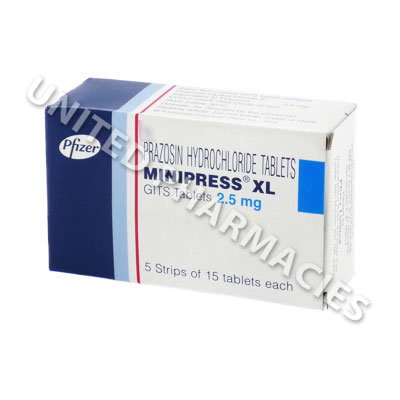 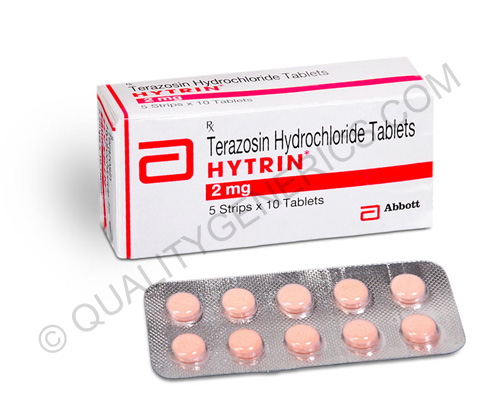 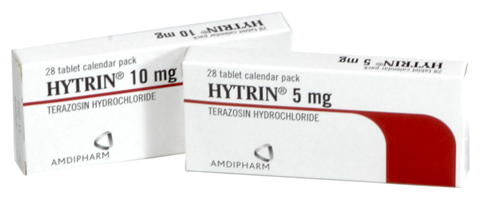 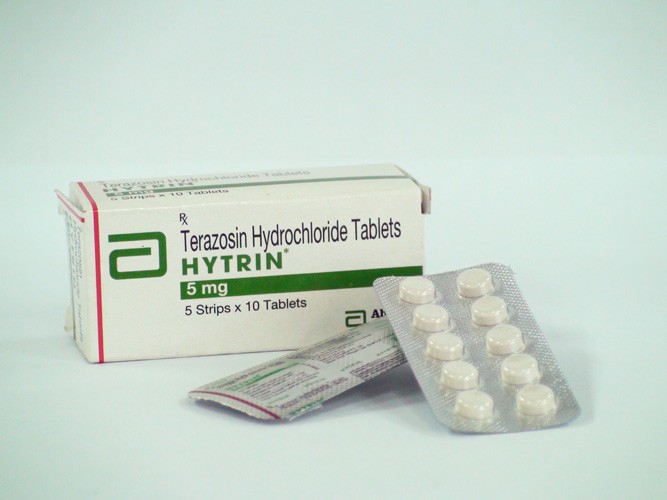